Perfecting Our Faith
Faith Required
My people shall live by faith
Without faith it is impossible to please God
Faith initiated
Faith challenged
Faith developed
 or Faith abandoned
Examples of people and their successful response to the faith challenge
Examples and encouragement for our own faith challenges
Abraham’s Sacrifice
Perfecting Our Faith
Hebrews 11:17-19
By faith Abraham offered Isaac as a sacrifice
God tested him
Abraham reasoned God would bring him back to life
Abraham received Isaac back from the dead
I. Abraham’s Test - Genesis 22:1-19
Offer your son, whom you love, as a sacrifice
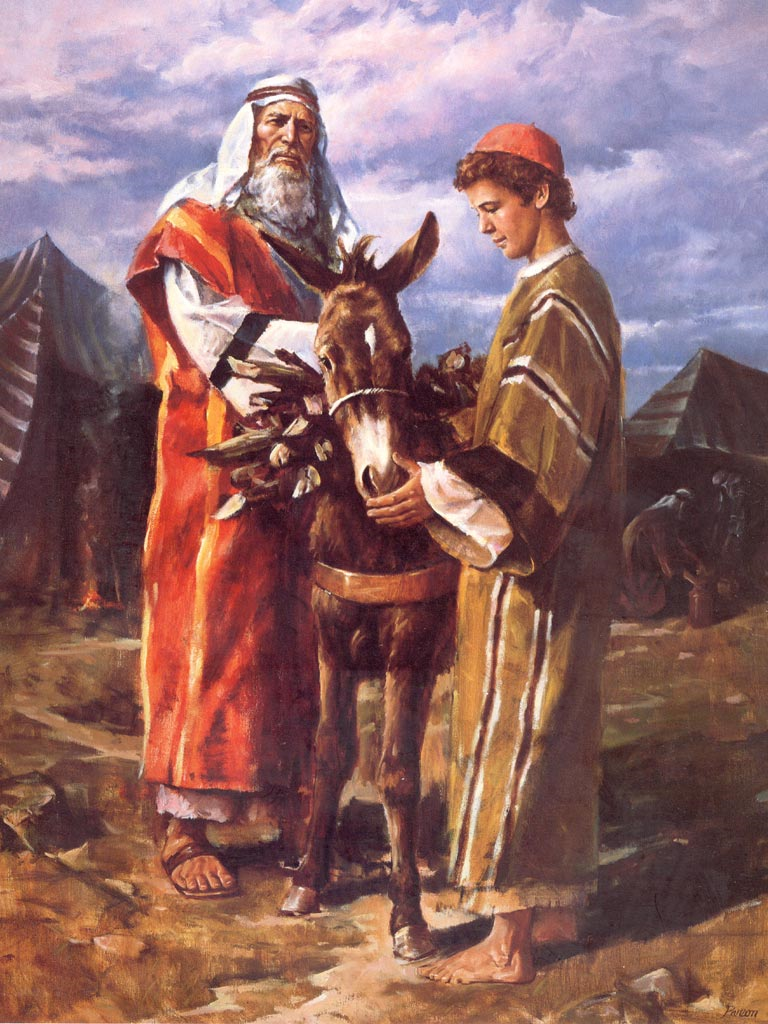 Three day journey to Mt. Moriah
The boy and I will go and worship and we will come back
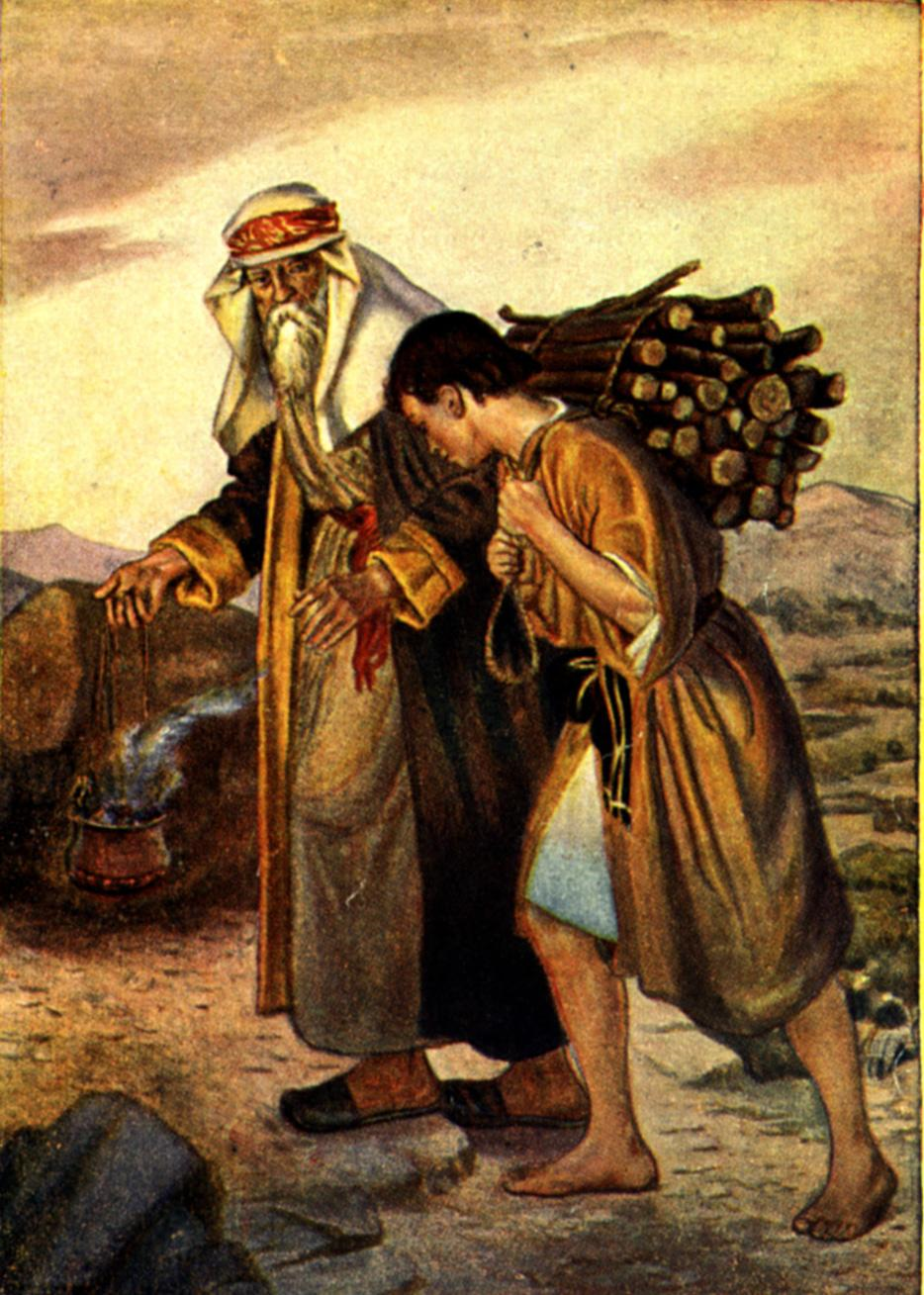 Isaac carries the wood
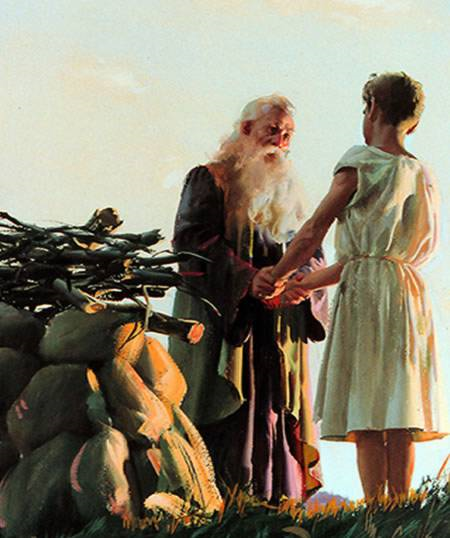 Isaac’s response
Isaac yields
The knife is raised
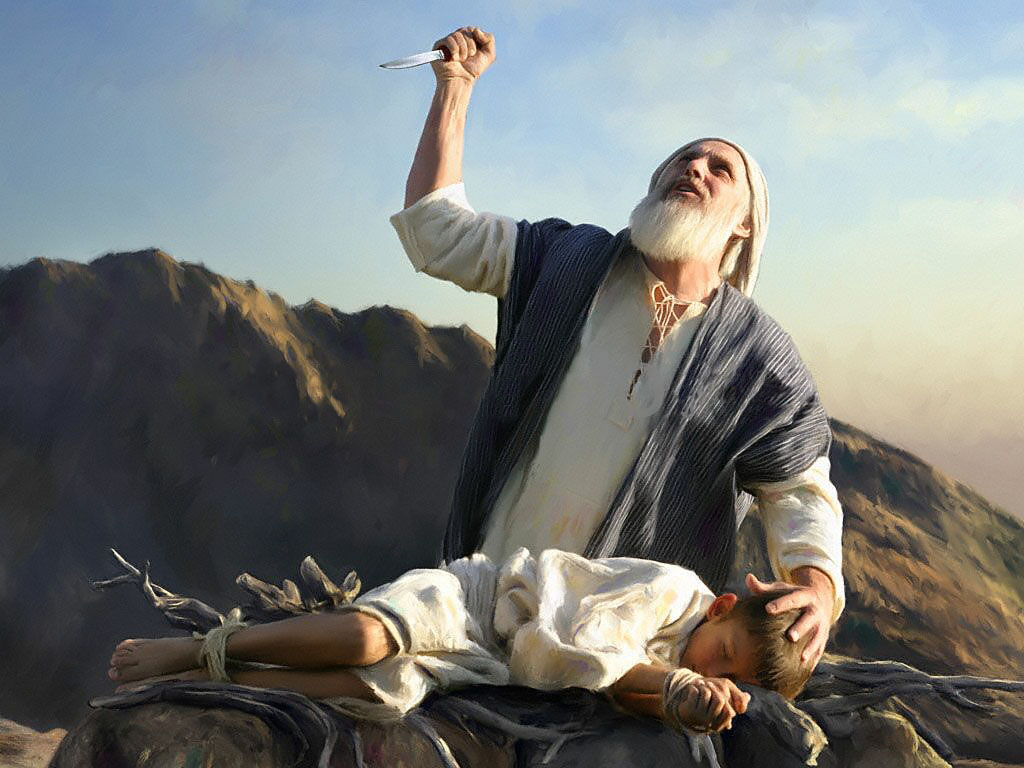 The knife is stayed
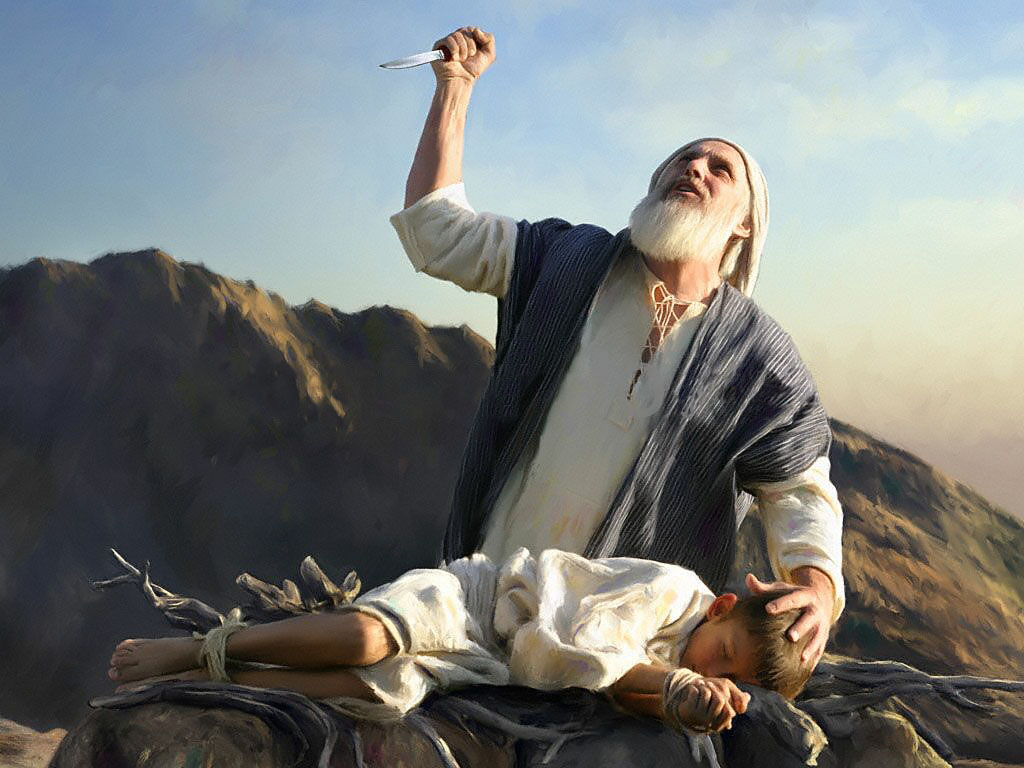 Now I know you truly fear God
God does not require human sacrifice, but a substitution is provided
Jehovah Jireh – God provider
The Blessing
Conditional on continued obedience
II. Our Tests
James 1:12-15
God blesses those who endure testing and temptation
Do not say God is tempting me
Tempt (Greek peirazo)��pi-rad'-zo  to test  (objectively), that is endeavor, scrutinize, entice, discipline:- assay, examine, go about, prove, tempt (-er), try.
Discerning the challenge
The devil attempting to steal, kill, destroy, prowling about seeking whom he may devour   - or
God developing and strengthening you in his completion project – with the intent of blessing you as a result of your obedience
Be careful what you rebuke
God testing your faithfulness that he might entrust you with more
I Corinthians 10:13 – even in temptation
God will not allow the temptation to be more that you can stand
The level of your testing says something about what you can stand
He will show you the way of escape that you can endure
God blesses those who endure testing and temptation (James 1:12)
III. The Picture of Jesus
Abraham’s act of sacrifice  - enables us to understand the sacrifice which God made to save us
Isaac carries the wood of his own sacrifice – like Christ carrying his own cross
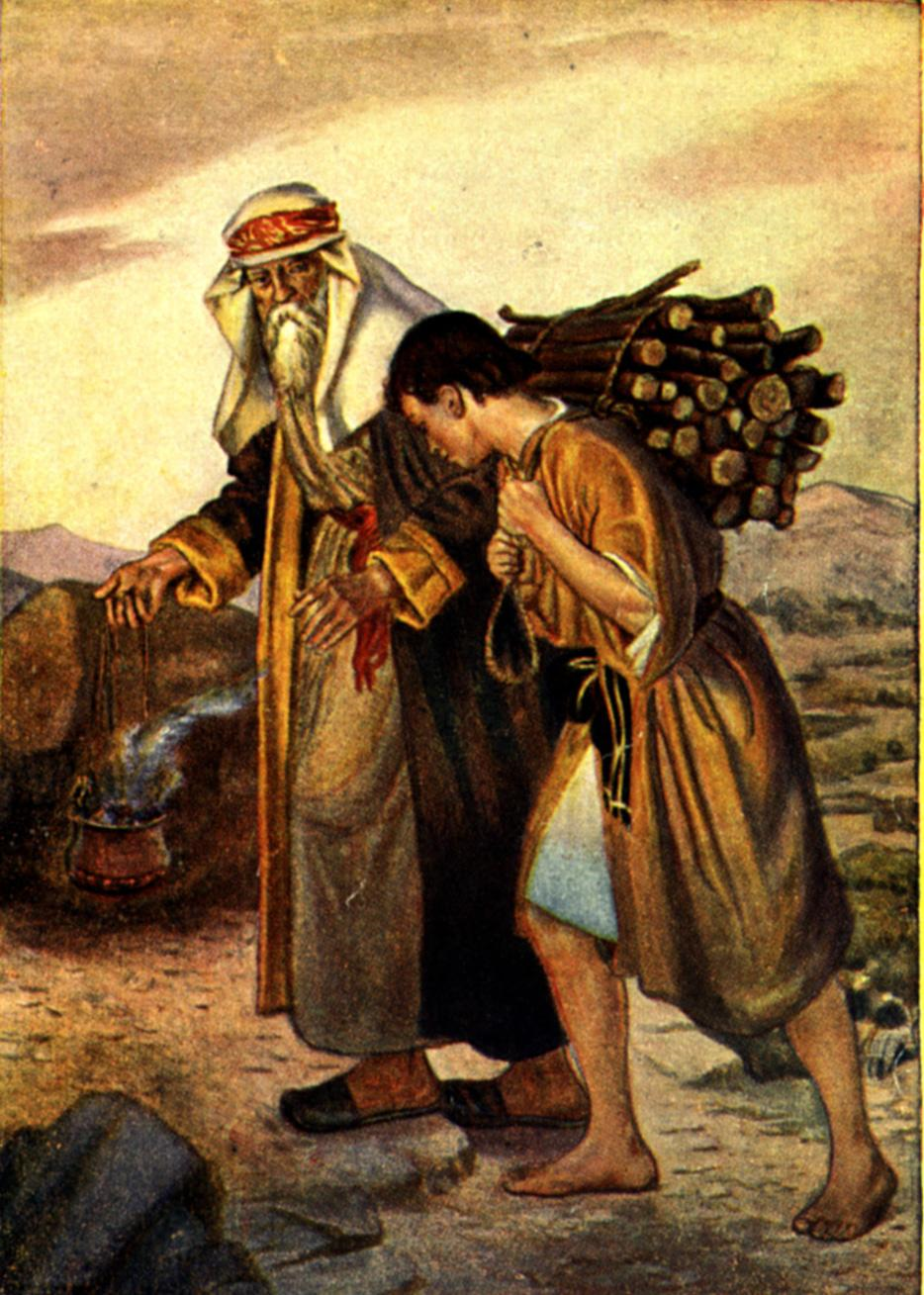 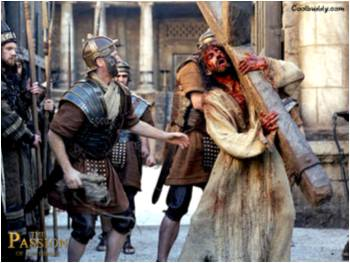 The submission of Isaac – insight into Christ’s obedience unto death
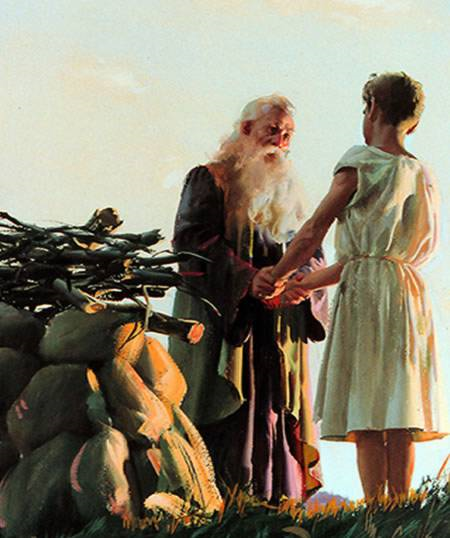 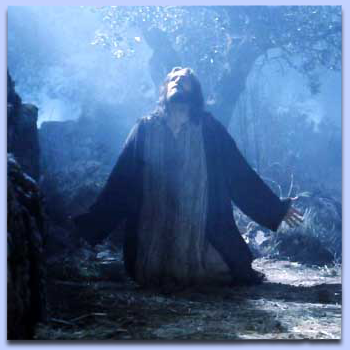 Isaac’s death of three days in the heart of his father – Jesus in the grave three days
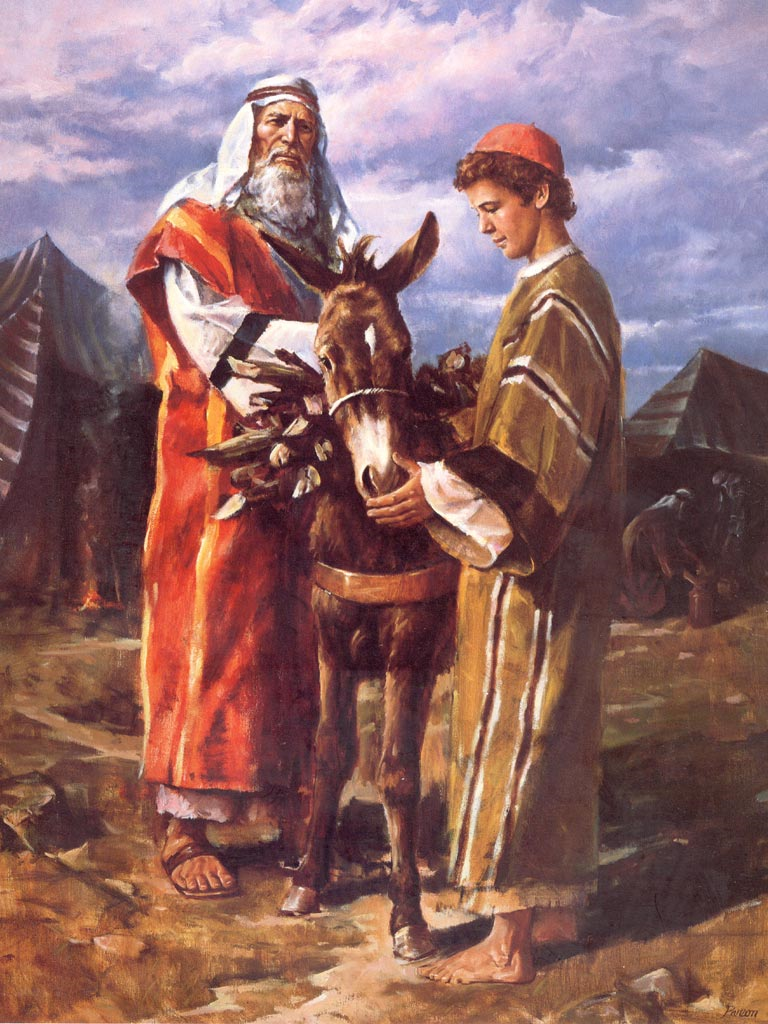 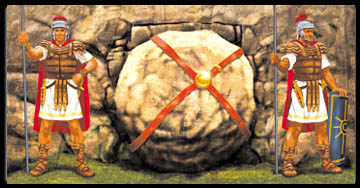 Isaac’s restoration to life with the staying of the knife – Jesus’ resurrection
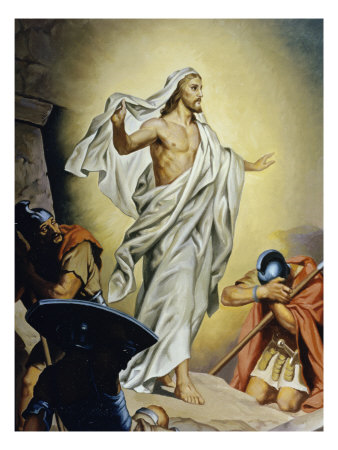 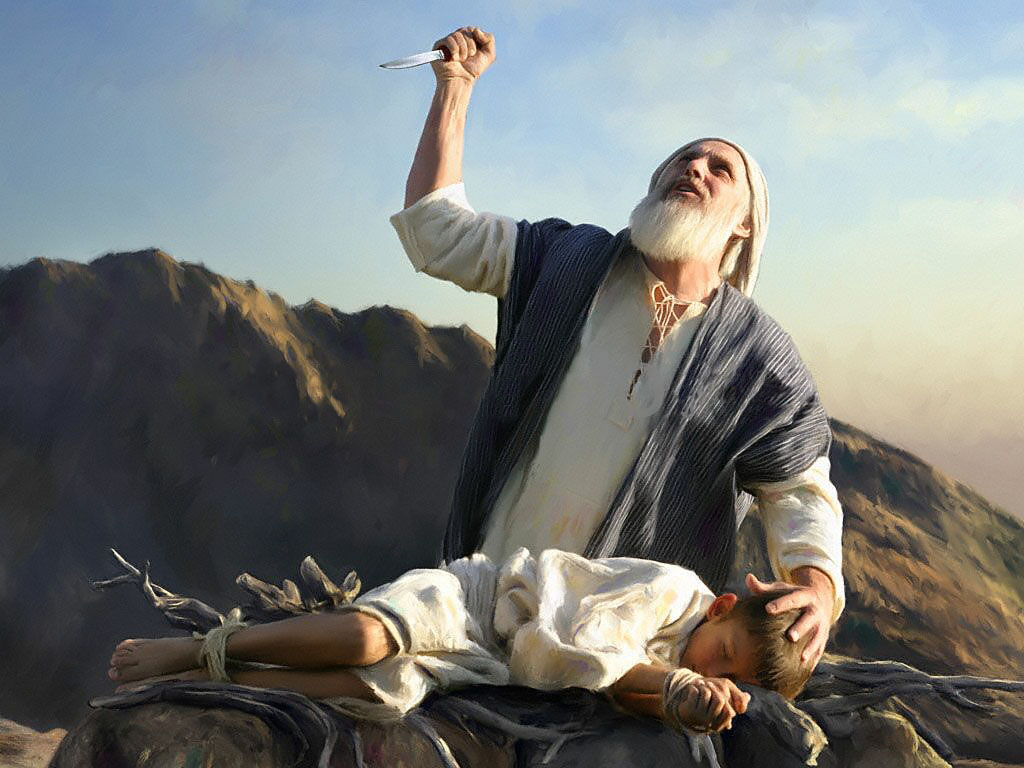 The knife
Our sin - 2 Corinthians 5:21 For God made Christ, who never sinned, to be the offering for our sin, so that we could be made right with God through Christ.
Romans 8:32 He who did not spare His own Son, but delivered Him over for us all, how will He not also with Him freely give us all things?
John 8:56 Your father Abraham rejoiced as he looked forward to my coming. He saw it and was glad.”
IV.